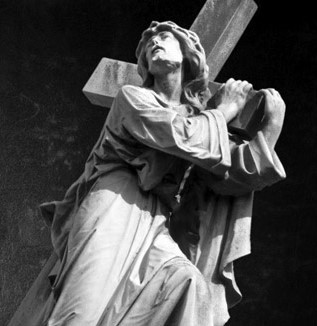 The Mind & Thoughts of Christ~ Transforming Our Thinking
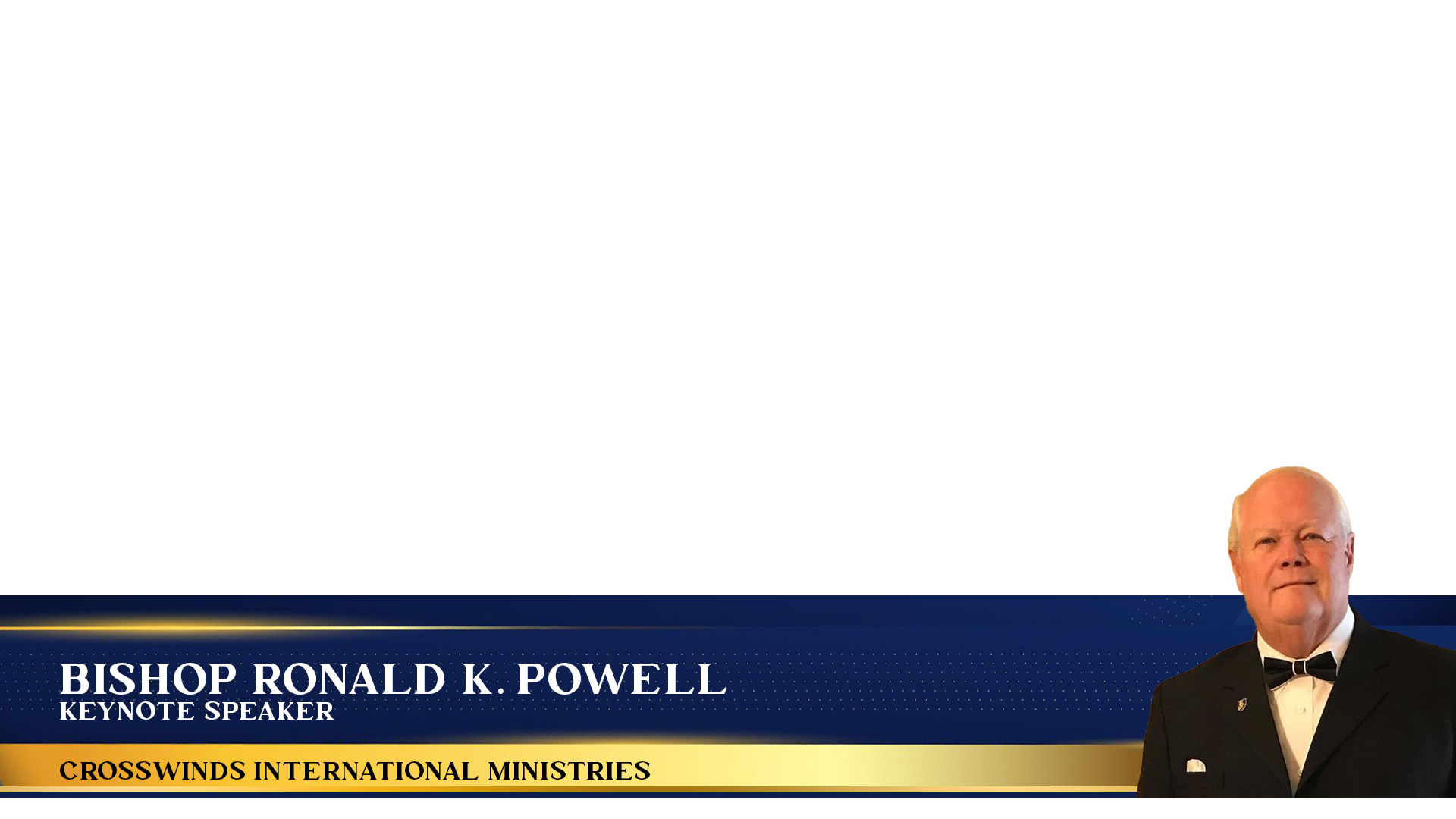